Only Connect
A challenging starter that requires students to group 4 terms and justify their connection to one another in a race against time!
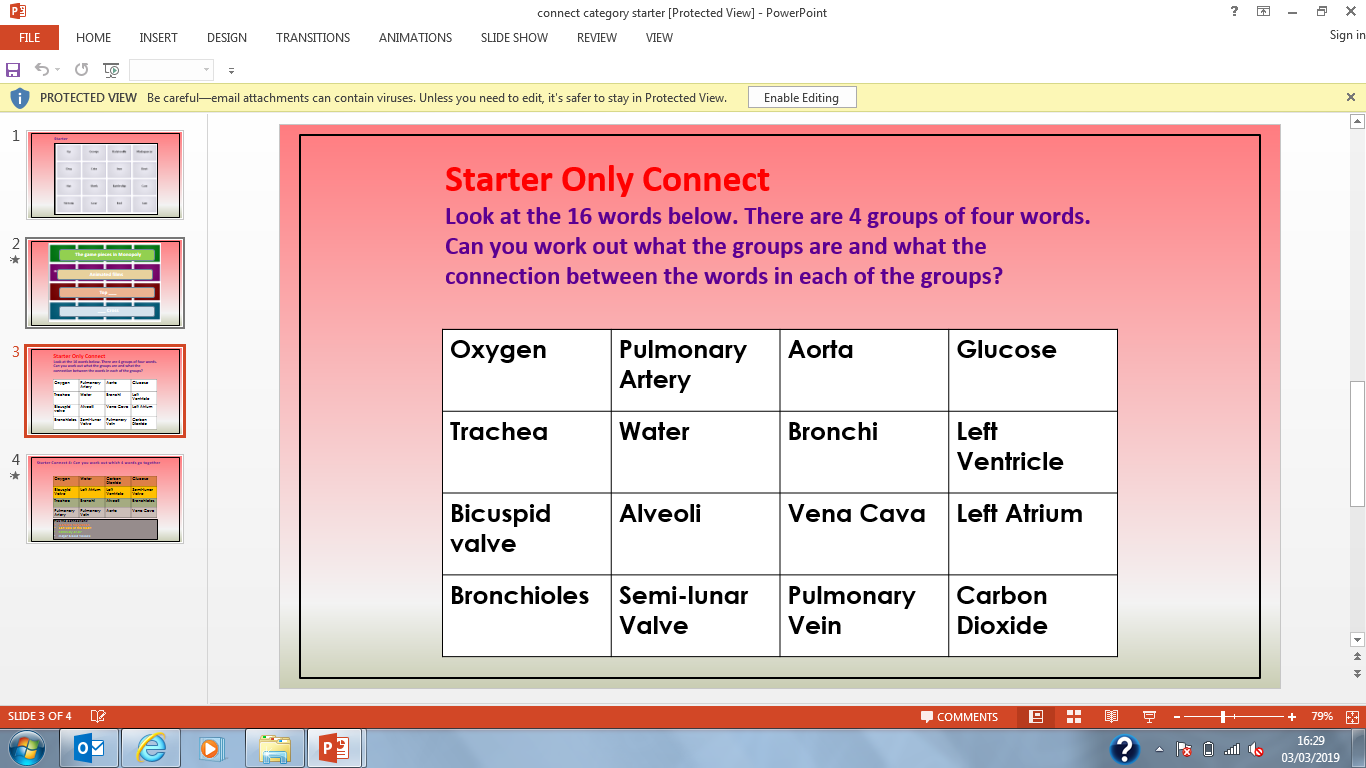 [Speaker Notes: This example from PE requires students to make group key words in a way that forces them to make connections.  This draws upon the students’ prior learning and encourages them to make creative links. To build on the challenge, students are also required to articulate the reasons why they have made these connections, requiring them to think in more depth.]
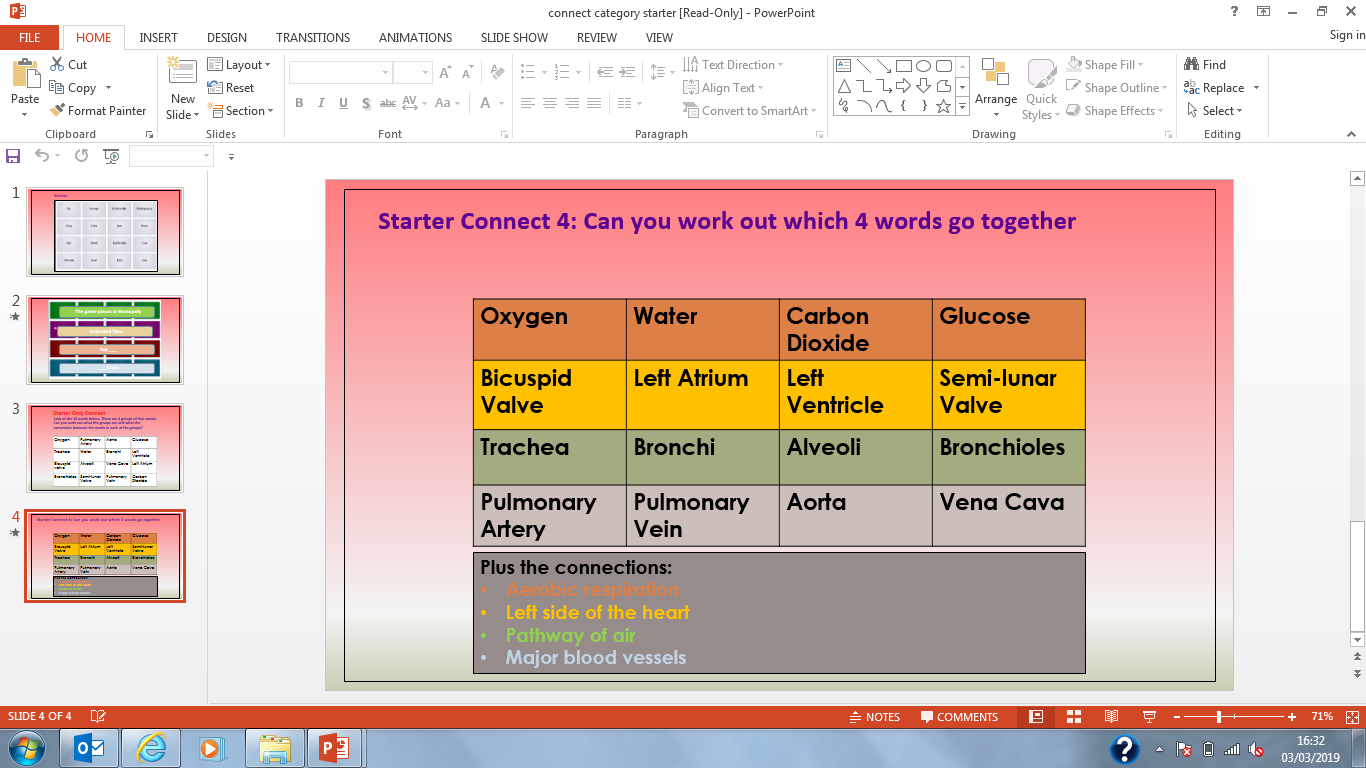